КРЕАТИВНІ ІНДУСТРІЇ
ГАЛУЗІ МАЙБУТНЬОГО!!!!
Культурні індустрії та креативне підприємництво – це відносно нові поняття в українському контексті, проте не нові явища (визначення “культурні індустрії” запровадили Адорно та Горкгаймер у своїй “Діалектиці просвітництва” 1947 року).
У визначенні ЮНЕСКО цей термін застосовується в тих галузях, які поєднують у собі створення, виробництво та комерціалізацію змістів, які є нематеріальними і мають культурний характер.
Ці змісти, як правило, захищені авторським правом, і можуть приймати форму товару або послуги. Залежно від контексту, культурні індустрії також можуть називатися креативними індустріями, або на економічному жаргоні “галузями майбутнього“.
Словосполучення “креативні індустрії” не випадково вживається у множині. Галузі культурних індустрій: 
візуальне, 
сценічне,
 аудіальне,
 аудіовізуальне мистецтво; 
дизайн; 
література і видавнича діяльність; 
нові медіа та ІТ; 
архітектура й урбаністика; 
реклама, маркетинг і PR; 
бібліотеки, архіви та музеї; 
народні художні промисли.
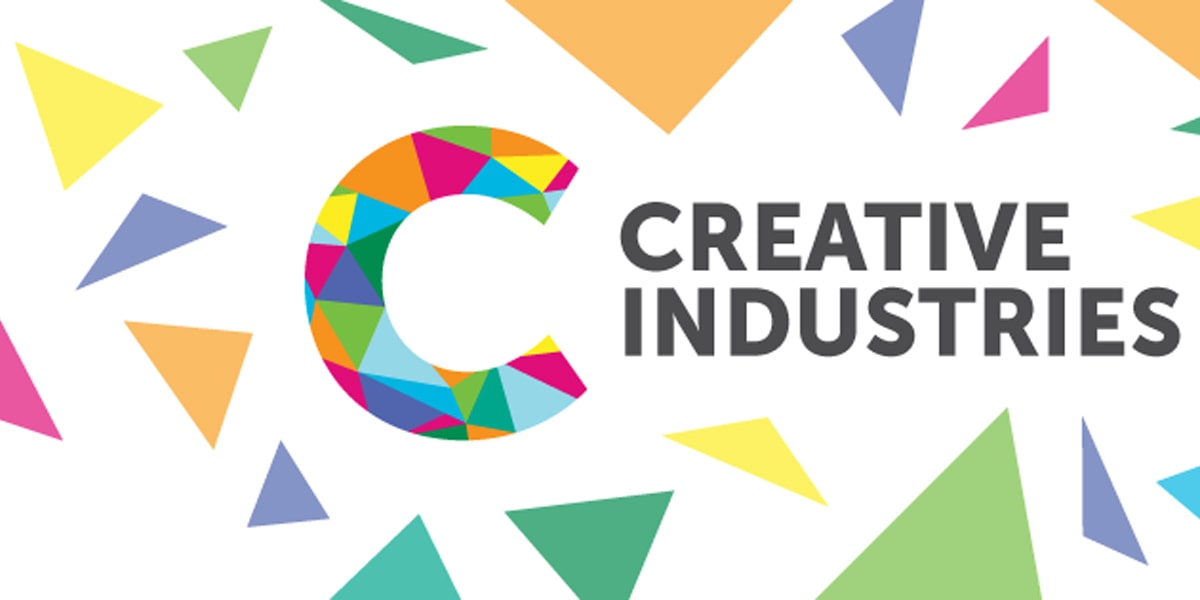 Творчі продукти та послуги
З точки зору форм бізнесу, креативні індустрії засновані на пріоритеті малих і середніх підприємств, що виробляють творчі продукти та послуги. У той же час, це місцеві виробництва, орієнтовані на пошук виходу на глобальні ринки в умовах постіндустріальної економіки.
Принципової різниці між визначеннями “культурні індустрії” (cultural industries) і творчі, креативні індустрії (creative industries) немає. Часто ці терміни вживаються як синоніми, але в деяких дослідженнях культурні індустрії виділяються в окремий сектор творчих індустрій. Останнє поняття є більш широким і універсальним.
КУЛЬТУРНІ ІНДУСТРІЇ = КРЕАТИВНІ ІНДУСТРІЇ
КРЕАТИВ + проєтна діяльність
Оскільки креативні індустрії мають позитивний вплив на економіку, соціальну інтеграцію, гуманітарну сферу, використання переліку уможливить кількісне та якісне розуміння щодо  внеску креативних індустрій у ВВП, працевлаштування, підприємницьку діяльність, децентралізацію, культурні та освітні процеси.
Важливо, що це відбулось, бо тепер є юридичні інструменти і напрямок до монетизації своєї творчості, ставання талановитими і цікавішими, групування учасників креативних індустрій для розробки більш якісних умов розвитку.
Треба лише діяти та ставати на крок вперед до своєї мрії. Можливостей багато і лише ось декілька з них:
House of Europe (“Дім Європи”) — нова програма, що фінансується Європейським Союзом, створена з метою підтримки професійного та творчого обміну між українцями та їхніми колегами в країнах ЄС.
Програма фокусується на культурі та креативному секторі, освіті, медицині, соціальному підприємництві, медіа та роботі з молоддю
«Креативна Європа» – це програма Європейського Союзу, спрямована на підтримку культурного, креативного та аудіовізуального секторів. З 2014 до 2020 року на підтримку європейських проектів, що дають можливість подорожувати, охоплювати нові аудиторії, обмінюватися практичними навичками та вдосконалюватися, планується виділити 1,46 мільярда євро.
Український Культурний Фонд
І це лише маленька частина теперішніх та майбутніх можливостей.